「自筆証書遺言書」と
　「公正証書遺言」
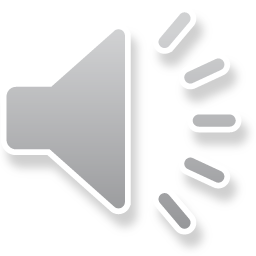 セミナー資料　栂村行政書士事務所
１．「自筆証書遺言」と「公正証書遺言」
　
　（1）自筆証書遺言（９６８条）
　　　　自筆証書遺言は、遺言者本人が自分で遺言書を書いて本人
　　　又は信頼できる親族等が保管します。
　　　　遺言書を法的に有効にするには以下の５つの法的要件を満
　　　たす必要があり、要件を欠く遺言書は法的に効力を発生しな
　　　くなります。
　　　　①　全文を自分で書くことにより作成する
　　　　②　日付を入れる
　　　　③　自分の名前を記載する
　　　　④　印鑑を押す
　　　　⑤　文章の修正がある場合は定められた方法で行う
　　＊相続が始まって自筆証書遺言が発見された場合は、開封する
　　　前に家庭裁判所に持っていき「検認」を受けなければなりま
　　　せん。検認を行わないと５万円以下の過料にかされることに
　　　なるので注意が必要です。（1004条、1005条）
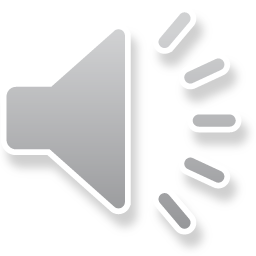 セミナー資料　栂村行政書士事務所
（２）　公正証書遺言
　
　　　公正証書とは、当事者に頼まれて第三者である公証人が作成　
　　した文書のことを言います。公文書として扱われるため、法的
　　紛争の際に文書が真正であると強い推定が働きます。

　　　公正証書遺言は依頼者が公証人に内容を伝え、それをもとに
　　公証人が文書を作成します。よって、自筆で遺言書を書く必要
　　がありません。

　　　公正証書遺言の作成は、遺言者と公証人及び証人2名の立会の
　　もとに公証役場で作成され、保管は公証役場で行い、遺言書の
　　「正本」「謄本」が遺言者に交付されます。

　　　また、家庭裁判所による検認の必要性もありません。
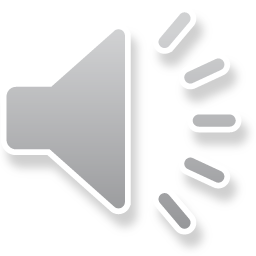 セミナー資料　栂村行政書士事務所
２． 「自筆証書遺言」と「公正証書遺言」の比較
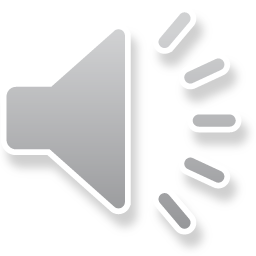 セミナー資料　栂村行政書士事務所
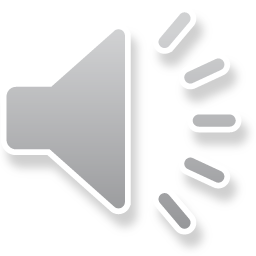 ＊①　公正証書遺言作成の手数料計算例
　　　総額３千万円の財産を妻に２千万円、子供２人にそれぞれ５
　　百万円ずつ残す公正証書の場合
　　２万３千円（配偶者の手数料）＋１万１千円（子供の手数料）
　　×２名＋１万1,000円＝５万6,000円

＊②　自筆証書遺言は相続人等に負担をかける
　　・遺言を実現するには、家庭裁判所に「検認の申立て」をしな
　　　ければならない。
　　・相談者のほとんどは「相続人（配偶者、子ども等）のため」
　　　に遺言書を作成しようと考えているので「相続人等の負担」
　　　を知ると公正証書遺言を選択する。
セミナー資料　栂村行政書士事務所